UNIVERSITY OF NIGERIA, NSUKKA
 SCHOOL OF POSTGRADUATE STUDIES

Research Methods

Prof Ike Onyishi
Department of Psychology
Email: ernest.onyishi@unn.edu.ng
+2348037485355
OUTLINE 

Making Decisions about our research – Critical Imagination
The Research Process
Developing a theoretical framework/model
Research Questions and Hypotheses
Research Methods
Data Analysis
Referencing


Sub-headings in Initial Caps
GOALS AND OBJECTIVES
 At the end of the workshop participants would be able to:
Develop a researchable project topic
Develop good research question
Describe the various research methods
Explain data analytical procedures
INTRODUCTION

Conducting research is a major aspect of postgraduate training. 
Most of us if not all would be required to conduct and submit a research project in the course of completing a postgraduate programme
Thus, the need for adequate training on research methods
Making decisions about your research
What should I research?

Why?

How to conduct the research

Where?
The dilemma of the chicken and egg
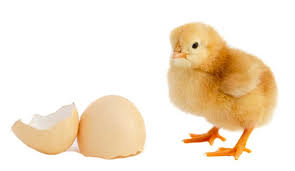 Going with a topic or going with a problem?

The Method of Problems Versus the Method of Topics (Eidlin, 2010)
[Speaker Notes: A well defined and a structured research problem is the heart of the research project. Vague research problem is the weakest point in your research.]
Important questions to reflect on as you develop your research projects
How does your research advance ongoing debate in the field?
 What will a researcher/reader learn from the research that she/he does not know before? 
Why is the knowledge important?
What positive impact does the research propose?
If the research is completed what will it be cited for in the future?
Importance of critical imagination
Critical imagination is a deliberate systematic decision making about research. It requires:

A need for careful design
Understanding of the nature of science/research
Overcoming some common challenges to critical imagination
The Nature of Scientific Research (SR)
SR is based on the systematic practice of disbelief
Maintaining a sceptical attitude

SR involves questioning stated and unstated assumptions
 SR helps in pushing the boundaries of knowledge
Good SR discoveries are concerned with unintended consequences of human actions
[Speaker Notes: Examples of unintended conseqences of human actions]
Challenges to critical imagination
Common sense- untutored knowledge of the social world (Hirschman, 1981)

Where lies the novelty? “An author is little to be valued who tells us nothing but what we can learn from every coffee house conversation” (Charles Hume 1985)

Trained incapacity: specialisation that promotes ignorance
The Research/Project Development Process
… in theory…
12
…a “messy” process in practice
Choosing a topic
Defining
Implications
Analysis
Research Questions
Literature Review
Collecting data
Conclusion
Finished
13
Developing a theoretical framework/model
Theory Defined
“A theory is a statement of relations among concepts within a set of boundary assumptions and constraints” (Bacharach, 1989, p. 496)

“A theoretical framework represents your beliefs on how certain phenomena (variables or concepts) are related to each other (a model) and an explanation of why you believe that these variables are associated with each other (a theory)” (Sekaran & Bougie, 2013, p. 68)
VARIABLES (Sekaran & Bougie, 2013)
A variable is anything that can take on differing or varying values.
Independent variable (IV): The variable that influences the dependent variable (DV) in either a positive or negative way.
To conclude that the IV causes a change in the DV:
The IV and DV should covary.
The IV (the presumed causal factor) should precede the dependent variable.
No other factor should be a possible cause of the DV. (The researcher should control for the effects of other variables).
A logical explanation (theory) is needed and it must explain why the IV affects the DV.
VARIABLES (Sekaran & Bougie, 2013)
A moderating variable (ModV) is one that has a strong contingent effect on the IV-DV relationship.

A mediating variable (MedV) (or intervening variable) is one that surfaces between the time the IVs start operating to influence the DV and the time their impact is felt on it.
Job Crafting
Family Support
OCB
Work-Family Conflict
Work Engagement
Rumination
Psychological Capital
Hypothesized model of the relationship between work engagement and work-family conflict (Onyishi, Nohe, Ugwu, Amazue, & Hertel, 2019)
Research Questions and Hypotheses
Question: A research question is a question – what I want to answer. 

Research question is  a simple statement of research problem or puzzle or a gap…

Hypothesis: A hypothesis is a potential answer - a statement that can be proved or disproved. 

A hypothesis is an educated guess regarding what should happen in a particular situation under certain conditions.
Considerations for selecting a research question
Researchers' interest/competence 
Is it researchable? (Literature)
Importance, urgency and social relevance  
Novelty/originality 
Feasibility (data, method, time , facilities, etc.)
[Speaker Notes: Researchability i.e., (problems having solutions)
Usefulness of the topic (importance, urgency and social relevance of  the research problem 
Novelty or originality
Feasibility 
Availability of data
Suitable methodology
Cooperation of organizations and individuals
Available time
 Facilities /infrastructure]
Good hypotheses should…
Have clear concepts/constructs 
Show relationships (is the direction of relationship clear?)
Directly refer to what is being studied
Be clear on whether the focus is on causality or description.
Is composed of an independent variable (cause) and a dependent variable (effect)

BUT DO  WE NEED RESEARCH QUESTIONS/HYPOTHESES FOR ALL RESEARCH PROJECTS?
Research Methods
Basic versus Applied research
Quantitative or Qualitative Research 
Experimental versus Non-experimental 
Cross-sectional versus Longitudinal
Research Methods
Multimethods
Survey
Grounded theory
Archival 
Research
Action research
Comparative case study
Ethnography
Applied Quantitative
Phenomenology
Social Network Analysis
Process 
tracing
Experiment and quasi-experimental design
22
Research methods
Multiple methods
Single method
Multi- quantitative 
Multi- qualitative
Mixed methods
23
Typical analytical approaches in Quantitative and Qualitative methods
Quantitative analysis:
Statistical analysis/ models [descriptive statistics and inferential statistics)
Qualitative:
Case analysis, thematic, cluster, patterns, mapping, process tracing, etc.
24
An example of a mixed methods design:Acemoglu et al (2001)
Basic idea:

Economic performance Vs Quality of Institutions
Quality of institutions
Economic performance
25
[Speaker Notes: Mortality of settlers determined the choice of settlement which then determined the nature of colonial institutions. These institutions can be used to mirror the kind of current institutions and subsequently the current economic performance]
Problem: Bi-directional Relationship
Solution:  Factor in to the analysis Process tracing (archival research)
26
WHAT I HAVE LEARNT FROM THE WORKSHOP


Want to share?
Thank You!